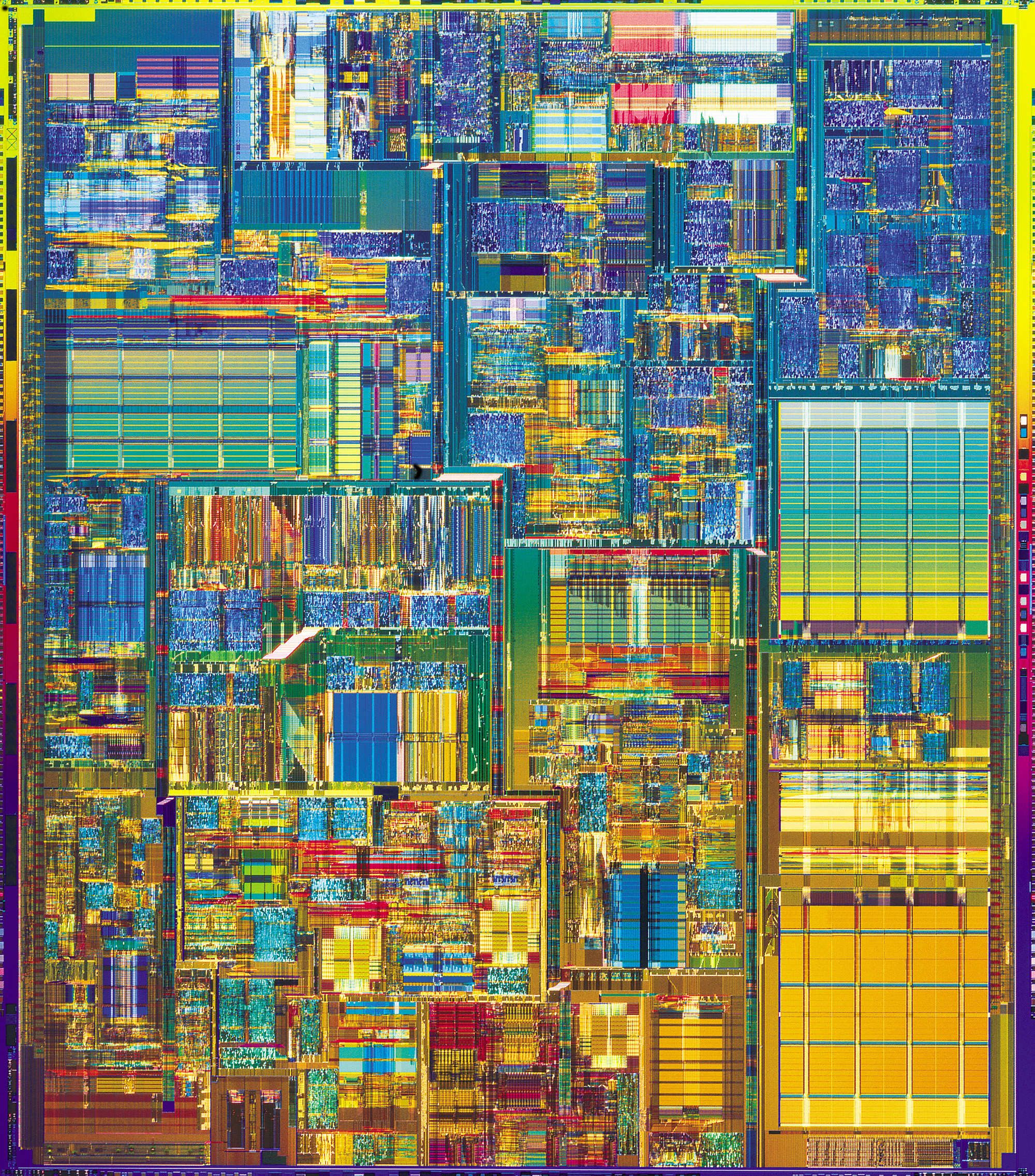 Digital Logic Design
234262
Alex Bronstein
Lecture 3: Memory and Buses
Abstraction Hierarchy
Application Software
Operating System (threads, files, exceptions)
Computer Architecture (instruction set)
Micro-Architecture (execution pipeline)
Logic (adders, multipliers, FSMs)
Digital Circuits (gates)
Analog Circuits (amplifiers)
Process and Devices (MOS FET transistors)
Physics (electrons, holes, tunneling, band gap)
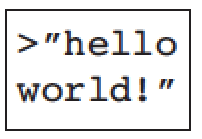 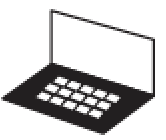 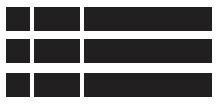 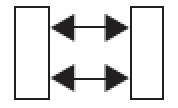 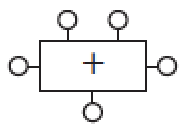 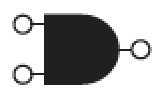 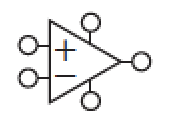 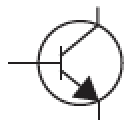 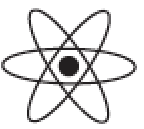 Reminder: D Flip Flop
Positive edge-triggered D flip-flop (DFF)

Logical characteristic:
	Output Q assumes the value of D after CLK rise

Timing characteristic:
	If input is held constant tSU before 
	and tH after clock rise then 
	old output will stay valid at least tcCQ 
	and new output will become valid 
	at most tpCQ after clock rise
CLK
CLK
tSU
tH
D
NEW
tcCQ
D
Q
Q
OLD
NEW
tpCQ
Under the Hood
1 DFF = 2×gated D-latches
Based on positive feedback
	of inverting gates
~20 transistors / bit of memory

Pros: 
Fast!

Cons: 
Chip area (=$)
Power
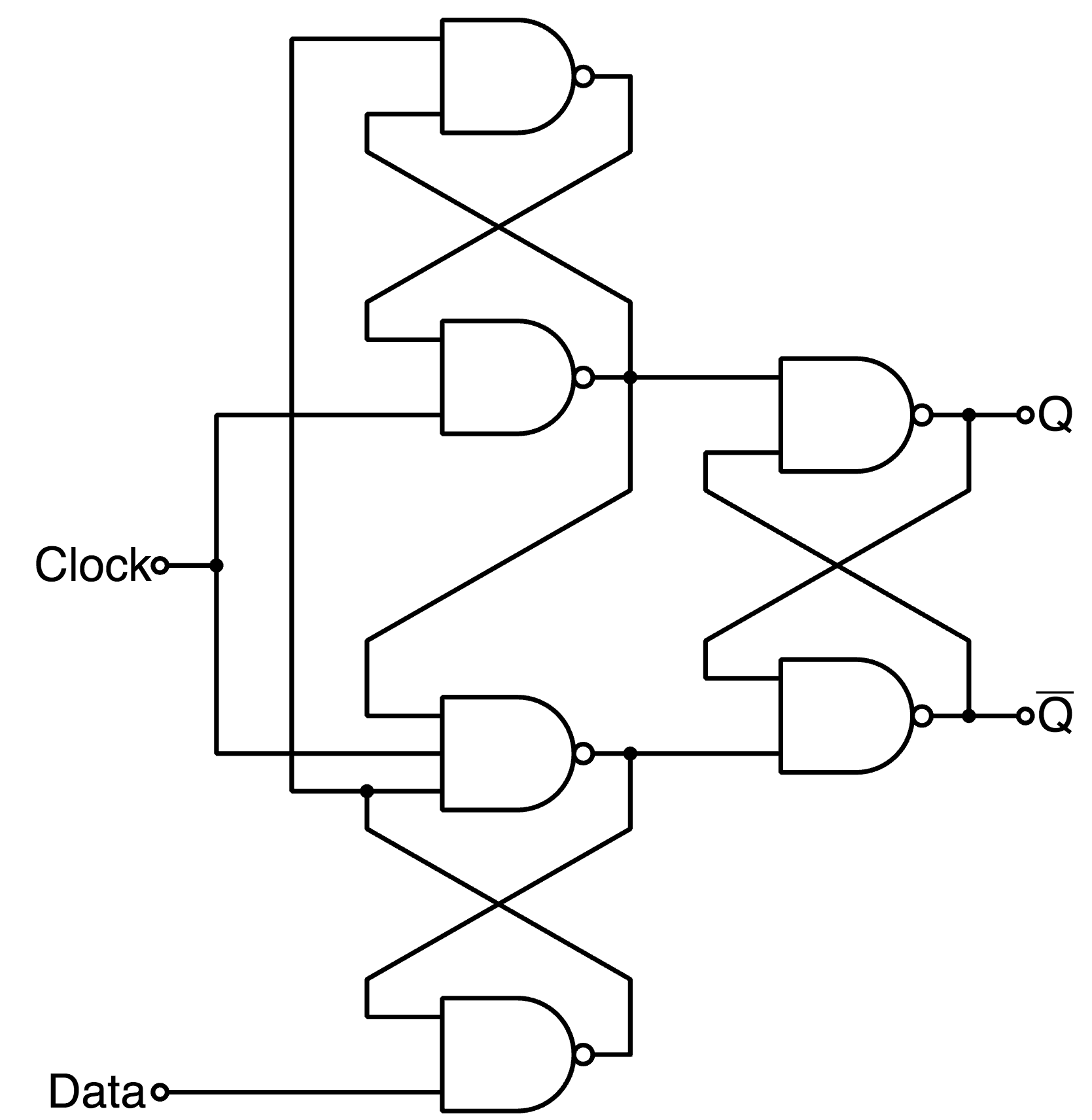 Memory Array
Many circuits can be shared in
	a memory array 
N address bits (2N addresses)
M bits word width
Decoder selects and asserts 
	a wordline
Data stored in bit cells are transferred
	to or from bitlines 
One word can be accessed at a time
Memories differ mainly by the bit cell structure
0
wordline 0
1
N
stored 
bit cell
ADDR
.
.
.
N:2N  DECODER
bitline 0
2N
DM-1
D1
D0
Multi-Ported Memory Array
N
N
A2
A1
N:2N  DECODER
N:2N  DECODER
D0
Allows more than one word to be accessed at the same time
Used for register files and video memories
Illustrative Read Cycle
N
tRC
WE3
A1
M
N
A1
RD1
A2
M
tOH
tAA
N
RD2
A3
N
RD1
OLD DATA
DATA VALID
WD
CLK
2 read ports: Address A1 onto data output RD1, A2 onto RD2
Read cycle is driven by address line
tRC – read cycle time
tAA – address access time (propagation delay)
tOH – output hold from address change (contamination delay)
Illustrative Write Cycle
CLK
N
WE3
A1
M
N
RD1
A2
WE3
M
tWR
tAS
N
RD2
A3
M
A3
WD
tDW
tDH
CLK
WD
DATA VALID
1 write port: Writes data WD onto address A3 on clock rising edge if 	write enable WE3 is asserted
tAS – address setup before WE3 is asserted
tWR – write recovery (address hold)
tDW, tDH – write data setup/hold times
Memory Types
Random Access Memory (RAM) – volatile 
Static RAM (SRAM)
Dynamic RAM (DRAM)

Read-Only Memory (ROM) – non-volatile
ROM
Programmable ROM (PROM)
One-time programmable (OTP)
Erasable PROM (EPROM)
Electrically Erasable PROM (EEPROM)
Flash Memory
Static Memory (SRAM)
Cross-coupled inverters to store bit
2 access transistors to read/write data
6 transistors / bit
Multiported SRAM is used to implement 
	register files

Pros: 
Fast (but slower than FF)
Cons: 
Chip area (but less than FF)
bitline
bitline
wordline
Static Memory (SRAM)
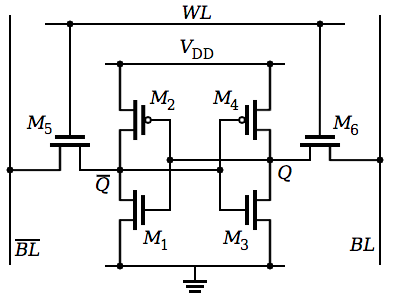 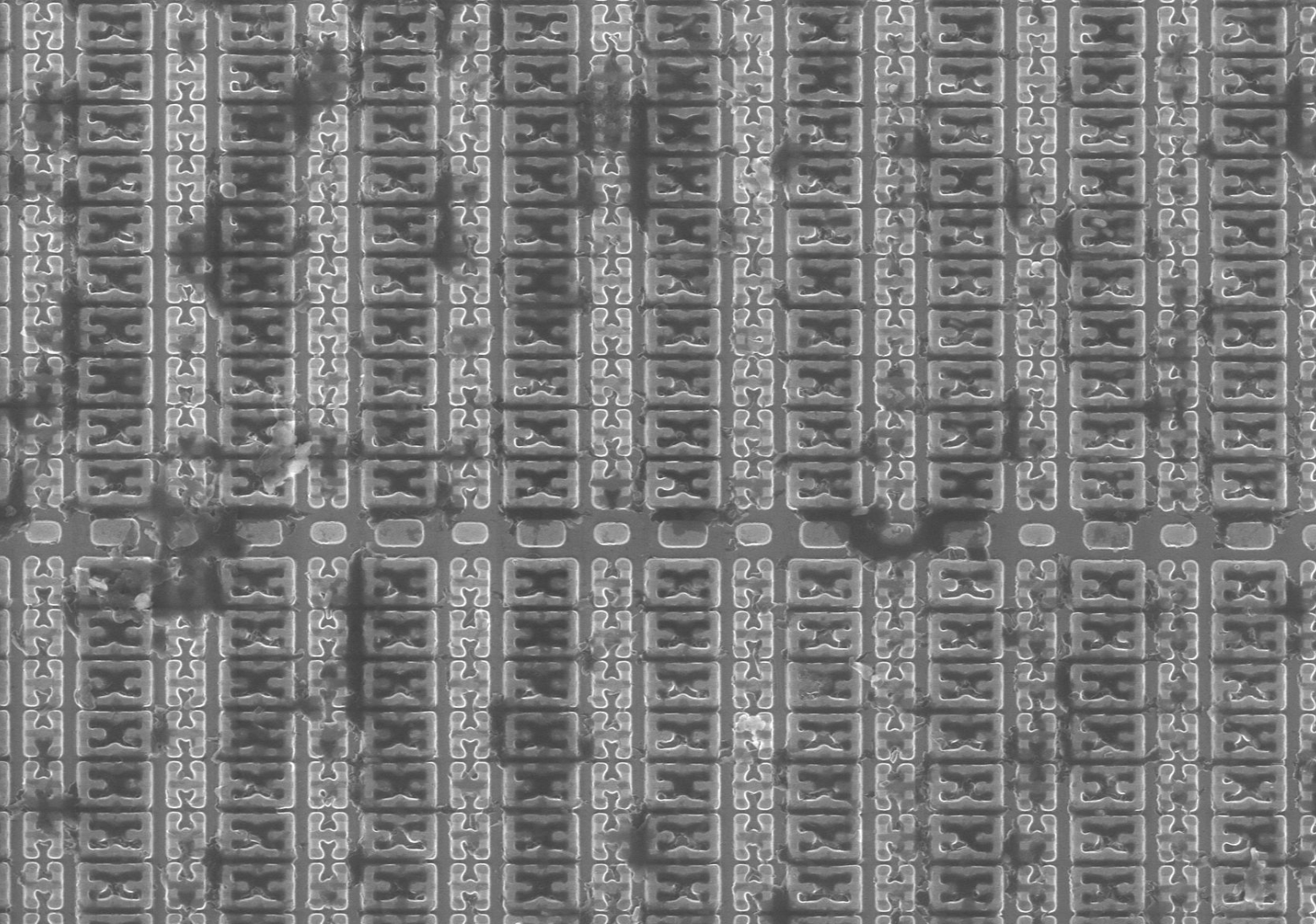 Dynamic Memory (DRAM)
Capacitor to store bit
Access transistor to read/write data
Read is destructive

Pros: 
Area
Cost
Cons: 
Slow (output not actively driven by a transistor)
Power (due to refresh)
More complicated controllers
Row open latencies
bitline
wordline
Non-Volatile Memory (ROM)
Access transistor: 0 bit
No transistor: 1 bit
Content established at manufacturing
Fuse programmable ROM
	(aka one-time programmable, OTP): 
Transistor is present in all cells
Fuse blown once to program content
bitline
bitline
wordline
bit 0
bit 1
bitline
bitline
wordline
bit 0
bit 1
EPROM/EEPROM
Floating gate transistor
Programming by application of higher voltage
	(hot charge injection into floating gate)
Erasure by 
EPROM: exposing the die to UV light 
EEPROM: applying reverse voltage (electron tunneling from 
	floating gate)
bitline
wordline
Look-up Table (LUT)
ROM can implement any CL function
N-bit address, M-bit word width = N-bit input, M-bit output
Often used for controllers, FSMs, nonlinear transformations
Depending on the function, logic/arithmetic implementation might be 	advantageous
System Bus
From Latin omnibus (=“for all”); English plural: buses or busses
A communication system connecting internal components of a 	computer
Common data highway is cheaper than many point-to-point links
SECOND.
MEMORY
PRIMARY
MEMORY
CPU
I/O
CONTROL
ADDRESS
DATA
System Bus
SECOND.
MEMORY
PRIMARY
MEMORY
CPU
I/O
CONTROL
ADDRESS
DATA
Address bus – selects device (and address within)
Control bus – specifies what action the device needs to perform
Data bus – transfers data
Master and Slave
SECOND.
MEMORY
PRIMARY
MEMORY
CPU
I/O
READ
WRITE
CONTROL
123FA
ADDRESS
<DATA>
DATA
Electrically a bus is a wire (actually, a bundle thereof)
Bus master – device that drives the bus (its output sets the voltage)
Bus slave – device that is driven by the bus (its input receives the 	signals from the bus)
Tri-State Logic
1
1
0
X
1
BUS
1
RAM OUTPUT
CPU OUTPUT
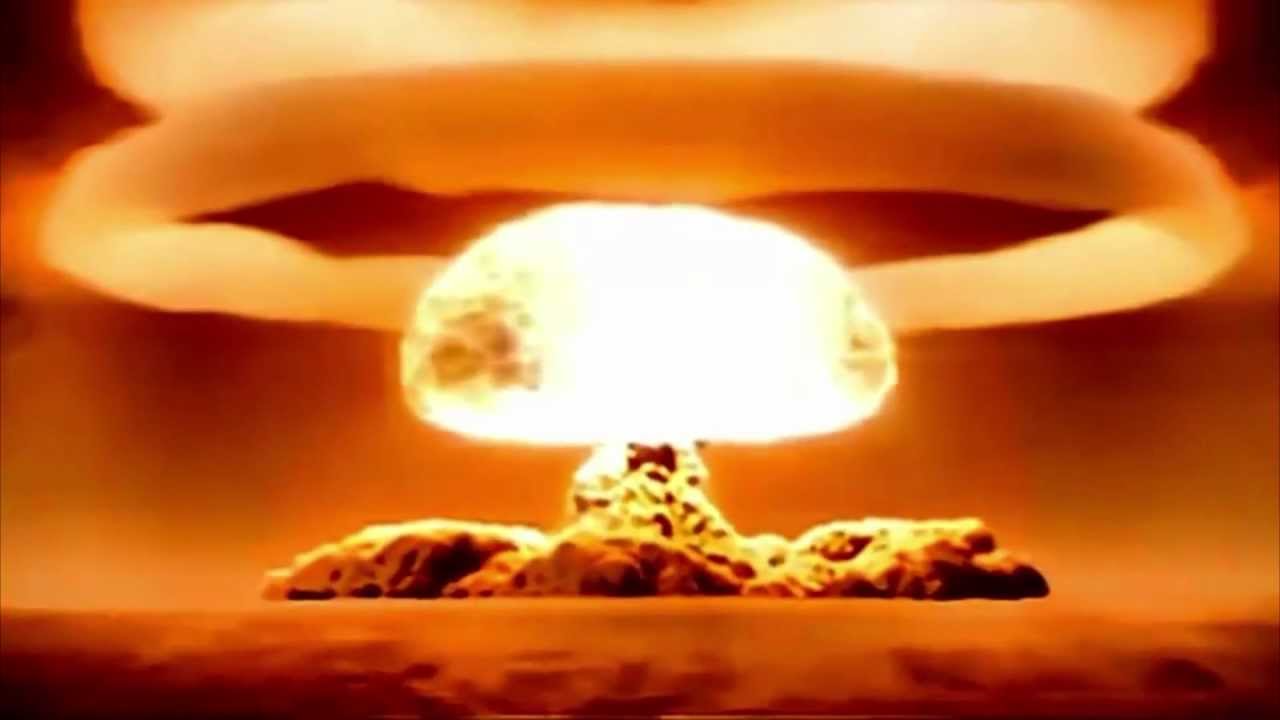 Tri-State Logic
EN
EN
Add Enable signal to disconnect output from the bus
When disconnected, the output is floating (high impedance, high Z)
Tri-State Logic
Tri-state buffers
Tri-state inverters
Active high enable
Active low enable
Active high enable
Active low enable
X
Y
X
Y
X
Y
X
Y
_
_
E
E
E
E
_
_
E	X	Y
0	0	Z
0	1	Z
1	0	0
1	1	1
E	X	Y
0	0	0
0	1	1
1	0	Z
1	1	Z
E	X	Y
0	0	Z
0	1	Z
1	0	1
1	1	0
E	X	Y
0	0	1
0	1	0
1	0	Z
1	1	Z
Tri-state logic can be in 3 states: 0, 1, and Z
Buffers amplify signal, improve fanout and isolate systems
Inverters further invert output
Bidirectional Tristate Buffer
to bus
direction
bus
from bus
Allows to access the bus for reading or writing
Bus Arbiter
A multi-master bus requires an arbiter to decide which master is going
	to control the bus at each clock cycle
Arbiter can be centralized (a dedicated circuit) such as in PCI, or 
	decentralized implementing some handshake protocol
Direct Memory Access (DMA)
Using the CPU to directly control I/O devices can be very costly
It would be better if an I/O device (e.g., a harddrive) could transfer data 	directly to/from RAM without the CPU needing to execute any in/out 	instructions
Direct Memory Access Controller (DMAC) has the capability to 	become the bus master to control the bus to transfer data between I/O	 	device and memory
CPU sets up the DMAC to transfer a sequence of bytes
DMAC can handle several concurrent transfers (channels) competing 	over the bus
DMAC Bus Arbitration
I/O Device
DMAC
Memory
CPU
DMA Request
Hold Request asserted
Hold Acknowledge asserted
DMA Acknowledge
Data transfer via bus
.
.
.
Cycle
stealing
Data transfer via bus
Hold Request deasserted
Hold Acknowledge deasserted